Chapter Four

Introductory Material, 
Executive Summary, and 
Description of the Business
Dr. Bruce Barringer
University of Central Florida
4-1
[Speaker Notes: Introductory Material, Executive Summary and Description of the Business

By
Bruce R. Barringer, PhD
Department of Management
University of Central Florida
Orlando, FL 32816
Email: Bruce.Barringer@bus.ucf.edu]
Introduction
Review:  What is a business plan?

Written document that carefully explains every aspect of a new business venture

25 to 35 pages long

Provided to an investor or interested party 

Describes why the business is starting 

Describes why the business will make money
Copyright © 2009 Pearson Education, Inc. publishing as Prentice Hall
4-2
[Speaker Notes: A business plan is a written document that carefully explains every aspect of a new business venture.  It is the 25-35 page text that an entrepreneur provides to an investor or other interested party, which describes why the business is starting and how it will make money.]
Cover Page
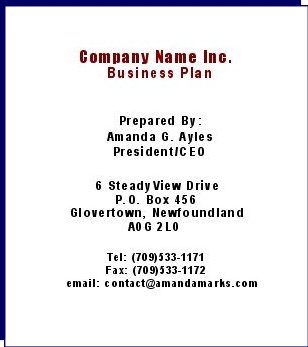 Name of the company 

 Street address

 E-mail address

 Phone number

 Date

 Contact information

 Website address
Copyright © 2009 Pearson Education, Inc. publishing as Prentice Hall
4-3
[Speaker Notes: The cover page should include the name of the company, its street address, its e-mail address, its phone number (land based and cell), the date, the contact information for the lead entrepreneur, and the company’s Web site address if it has one. 

The single most important item on the cover page is the contact information for the authors of the plan.  You want to make it extremely easy for anyone reading the plan to be able to contact you.]
Table of Contents
Follows cover page 

 Main sections

 Subsections

 Appendices
Copyright © 2009 Pearson Education, Inc. publishing as Prentice Hall
4-4
[Speaker Notes: A table of contents should follow the cover page.  It should list the main sections, subsections, and appendices to the plan along with their corresponding page numbers.  The goal is to make it easy to find anything in the plan]
Executive Summary
Short overview of entire plan
Provides reader with everything that needs to be known about new venture
No more than 2 pages long
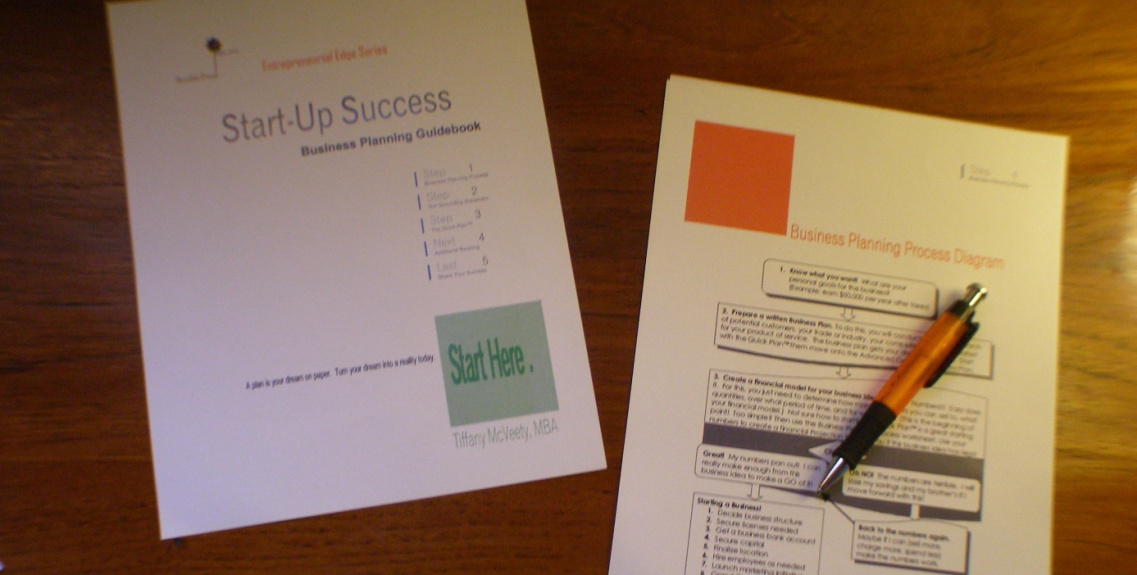 Copyright © 2009 Pearson Education, Inc. publishing as Prentice Hall
4-5
[Speaker Notes: The executive summary is the first item that appears in a business plan.  It is a short overview of the entire plan, and provides a busy reader with everything that needs to be known about the new venture’s distinctive nature. 

The most important thing to remember when writing an executive summary is that it’s not an introduction or a preface to the business plan.  Instead, it is meant to be a summary of the plan itself.  After someone reads the executive summary they should have a good sense of the entirety of the plan]
Company Description
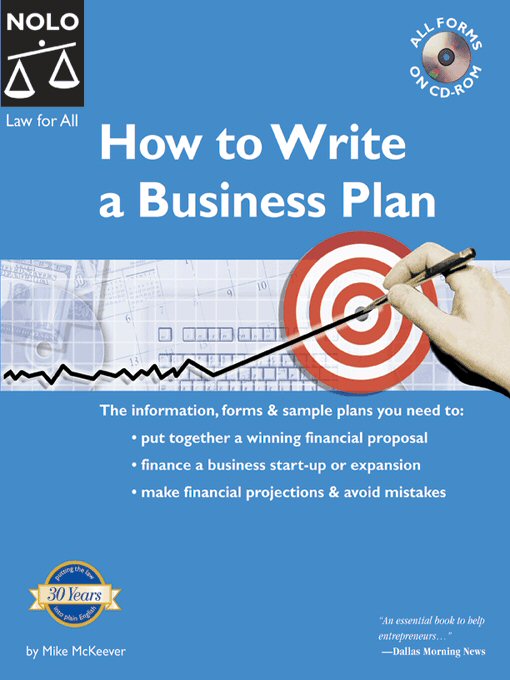 Company history
Mission statement
Products and services
Current status
Legal status and ownership
Copyright © 2009 Pearson Education, Inc. publishing as Prentice Hall
4-6
[Speaker Notes: The main body of the business plan begins with a general description of the company.

The company description should start with a brief introduction, which provides an overview of the company and reminds the reader of the reason it is starting.

Demographic  information should be also provided, including the names of the founders, the address of the company’s headquarters, and contact information for the lead entrepreneur.

Parts:
Company History
Mission Statement
Products and Services
Current Status
Legal Status and Ownership]
Company History
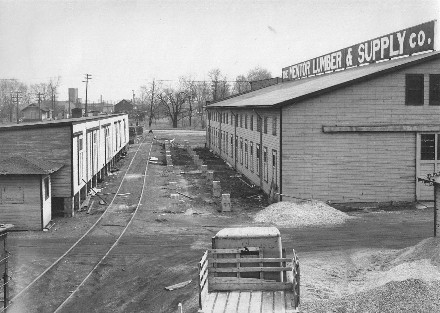 Brief explanation of where the idea for the company came from
Copyright © 2009 Pearson Education, Inc. publishing as Prentice Hall
4-7
Mission Statement
Defines why a company exists and what it aspires to become
Should articulate the mission or purpose of the company in as few words as possible
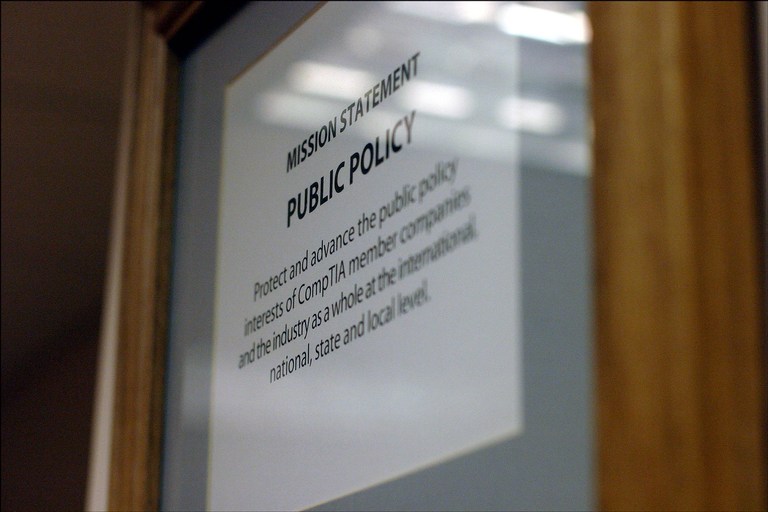 Copyright © 2009 Pearson Education, Inc. publishing as Prentice Hall
4-8
[Speaker Notes: A mission statement defines why a company exists and what it aspires to become.

 If carefully written and used properly, a mission statement can define the path a company takes and act as its financial and moral compass.  

For a business plan, a well written mission statement demonstrates that your business is focused and you can articulate its purpose clear and distinctly.  

The trick to writing an effective mission statement is to articulate the mission or purpose of the company in as few words as possible.  A short mission statement is easier to remember than a longer one and is usually more effective.]
Products and Services
Explanation of your product or service
Describe how product is unique and how it will be positioned in the marketplace relative to its rivals
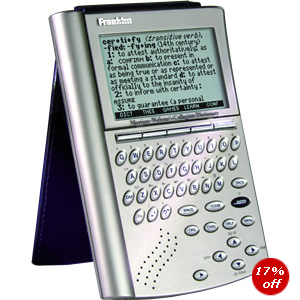 Copyright © 2009 Pearson Education, Inc. publishing as Prentice Hall
4-9
[Speaker Notes: This section should include an explanation of your product or service, beyond what you said in the executive summary.  

Include a description of how your product or service is unique and how you plan to position it in the marketplace.  A product or service’s position is how it is situated relative to its rivals.]
Current Status
How far along the company is in its development
Current composition of management team
Early customer reaction to product or service
Company’s financial status
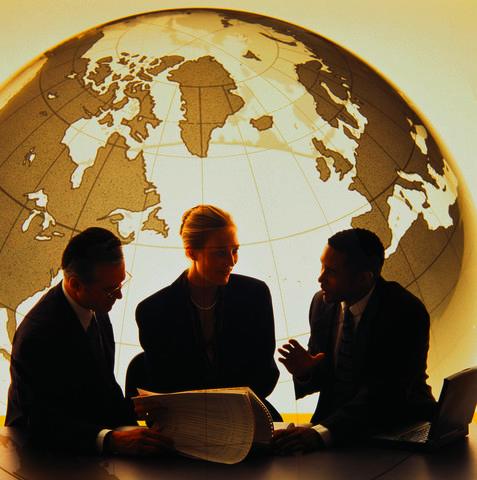 Copyright © 2009 Pearson Education, Inc. publishing as Prentice Hall
4-10
[Speaker Notes: This section should reveal how far along your company is in its development. 

A good way to frame this discussion is to think in terms of milestones.  If you have selected and registered your company’s name, completed a feasibility analysis, written a business plan, and have established a legal entity, you have already cleared several important milestones.  

There are three issues that are particularly important for this section: the current composition of you management team, early customer reaction to your product or service, and your company’s financial status.]
Legal Status and Ownership
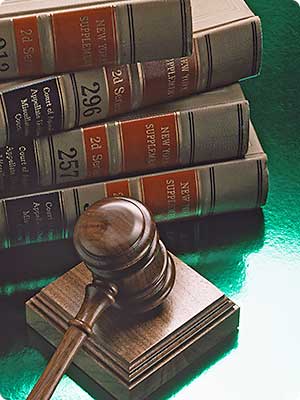 Who owns the business

How the ownership is split 

Founder’s agreement

Written document 
Relative split of equity among the founders of the firm
How the individual founders will be compensated
How long the founders will have to remain with the firm for their shares to be vested
Copyright © 2009 Pearson Education, Inc. publishing as Prentice Hall
4-11
[Speaker Notes: This section should indicate who owns the business, how the ownership is spit up if more than one individual is involved, and whether a founder’s agreement has been set up.  

A founder’s agreement (or shareholders’ agreement) is a written document that deals with issues such as the relative split of the equity among the founders of the firm, how individual founders will be compensated for the “sweat equity” they put into the firm, and how long the founders will have to remain with the firm for their shares to be vested.]
Selecting a Name for the Business
Customer-driven companies

Product- or service-driven companies

Industry-driven companies

Personality- or Image-driven companies

Legal issues
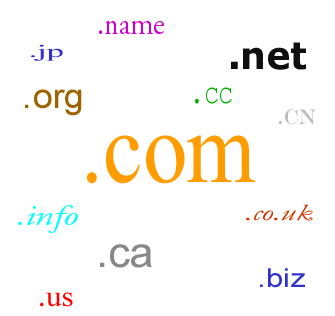 Copyright © 2009 Pearson Education, Inc. publishing as Prentice Hall
4-12
[Speaker Notes: The primary consideration is naming a business is that the name should compliment the type of business the company plans to be.  It is helpful to divide companies into four categories to discuss this issue.

Customer-Driven Companies.  If a company plans to focus on a particular type of consumer, its name should reflect the attributes of its clientele.
Product-or-Service Driven Companies. If a company plans to focus on a particular product or service, its name should reflect the advantages that its product or service provide. 
Industry-Driven Companies.  If a company plans to focus on a broad range of products or services in a particular industry, its name should reflect the category it is participating in. 
Personality-Or-Image Driver Companies.  Some companies are founded by individuals who put such an indelible stamp on the company that it may be smart to name the company after its founder 
Legal Issues  There are many legal issues involved in naming a business, and these should be addressed before the business plan is finalized.  The general rule for business names is that they must be unique.]